Metrics Collection Tool
Dr. C. Wrandle Barth
ADNET Systems
October 21, 2010
Agenda
Thanks to users for NAMS effort
Focus for new users
Brief overview of new web sites and e-Books
How to use MCT
Basic reporting
Plans for version 10
ESDSWG Web Site Split
Existing ESDSWG site focus is now on Working Groups only
New “community” site focus is on projects and reporting
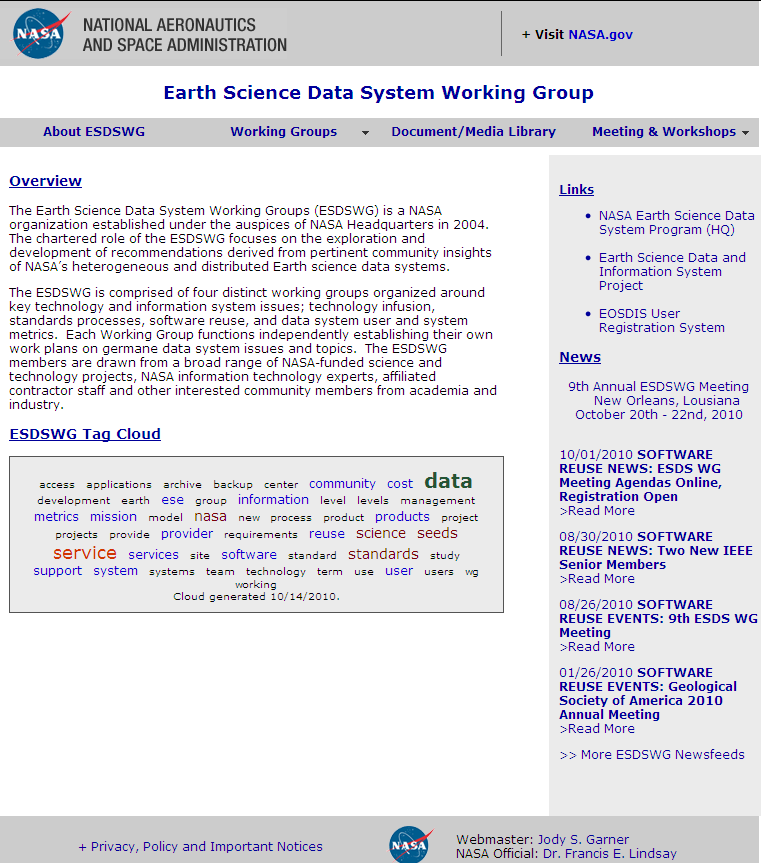 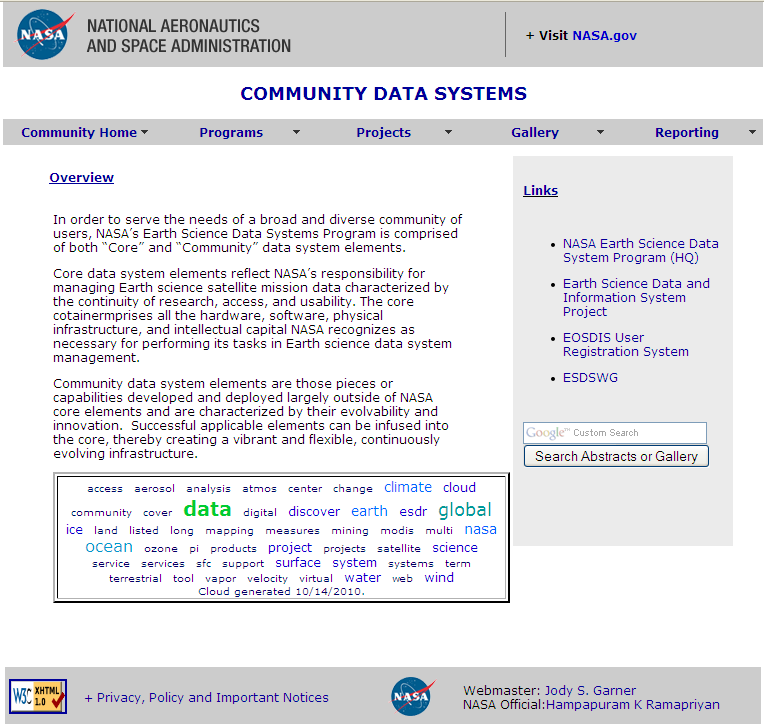 http://esdswg.eosdis.nasa.gov
Information and links to working group activities
Aggregates working group news feeds
Joint meeting news, agendas, presentations
Full indexing of presentations in library
https://community.eosdis.nasa.gov
Project abstracts
Gallery of Impact Metrics Quad Charts (under construction)
Full text search of abstracts and gallery for easy navigation
Gateway to reporting applications
e-Books
Metrics Collection Tool
Getting Started
Starting from Community home page:
https://community.eosdis.nasa.gov
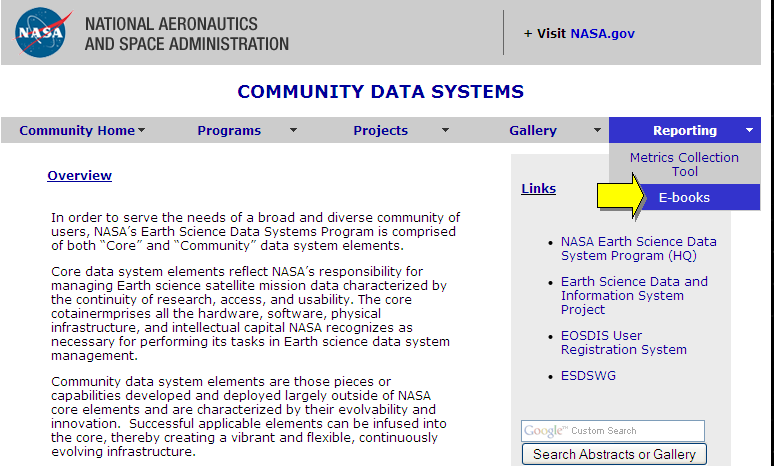 Log into E-Books
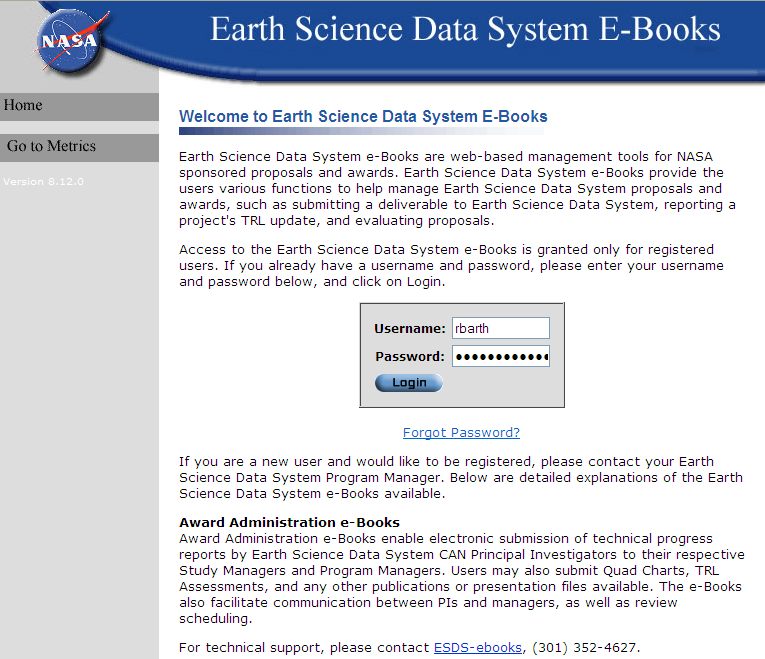 Use “forgot password” with registered name and email if needed
Two emails with 60-second pause between
Click contact for additional help
Select Solicitation, Activity
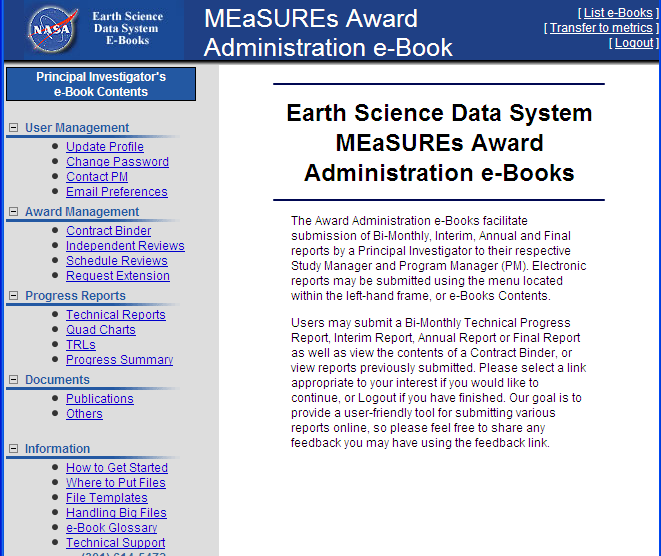 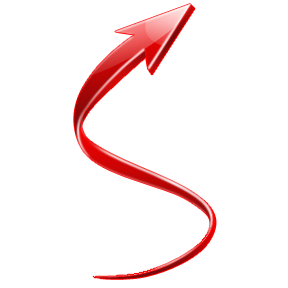 Technical Reports Screen
Reminder email hyperlinks directly to report screen (after login)
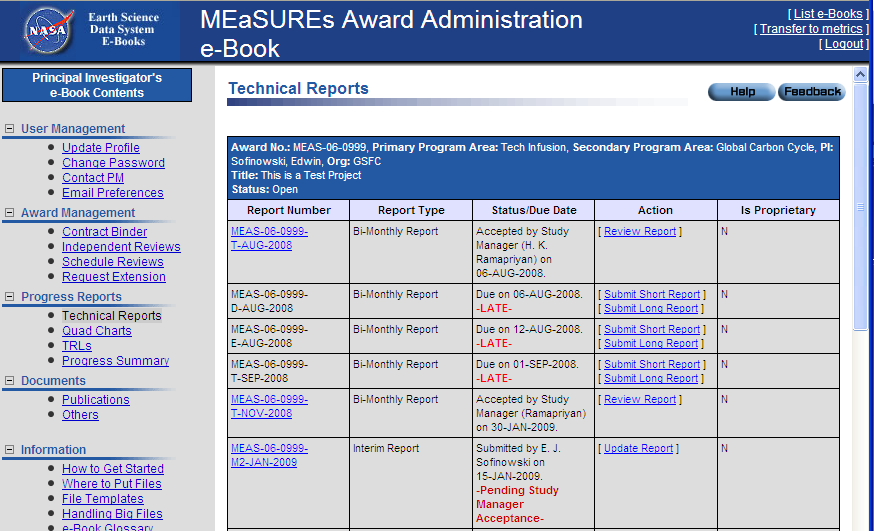 Transfer to MCT from e-Books
Enters directly as “Principle Investigator”
Or login from Community home as PI or Project
Login suppressed for unsupported browsers
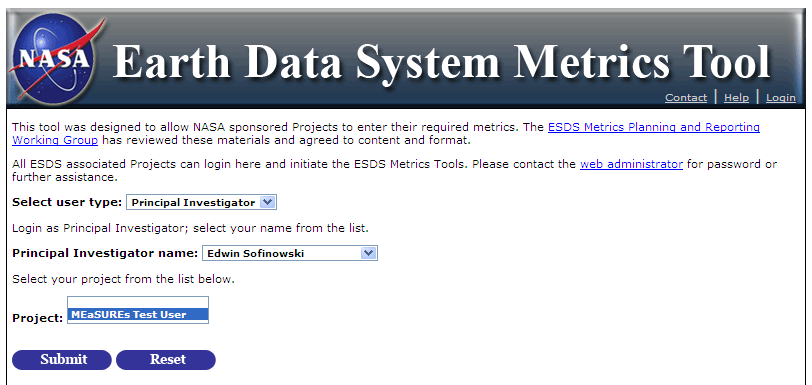 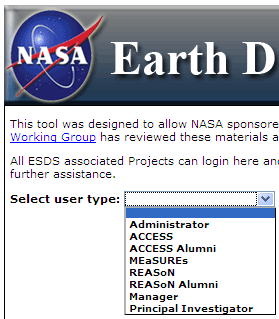 Welcome Page
New: EMS Import as status
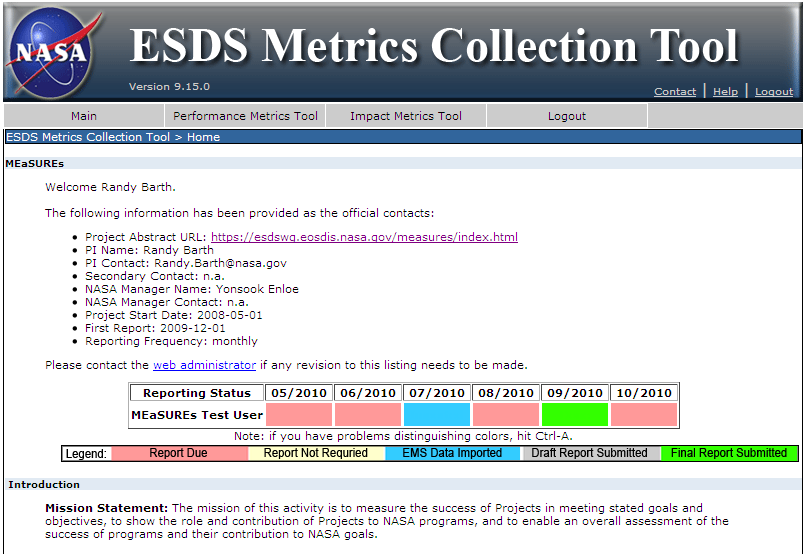 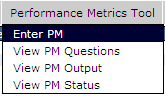 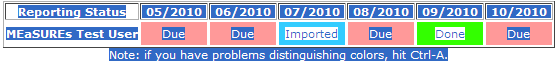 Specify Reporting Period
First select month for report
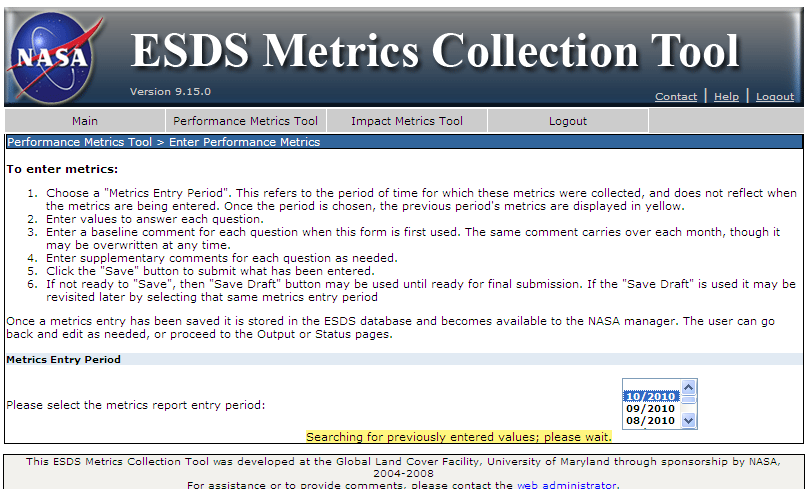 Enter Metrics and Comments
Can provide CSV text file with values
More robust CSV handling coming in version 10
Most recent previous values displayed bracketed in yellow
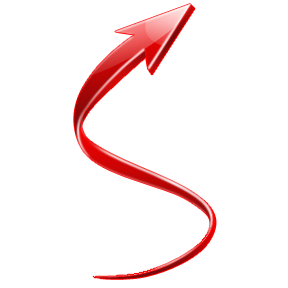 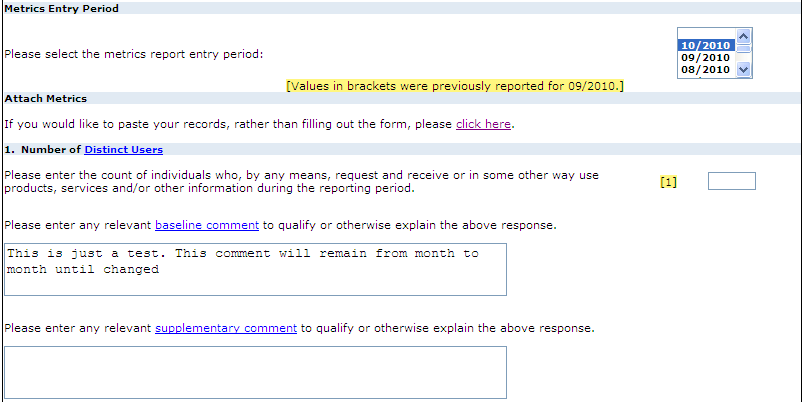 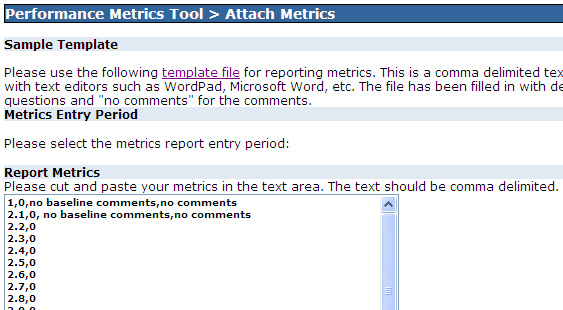 Other Metrics
Question 2 uses highlighting to aid alignment
Highlighted links go to glossary definition 
Version 10 to add citation metric if approved
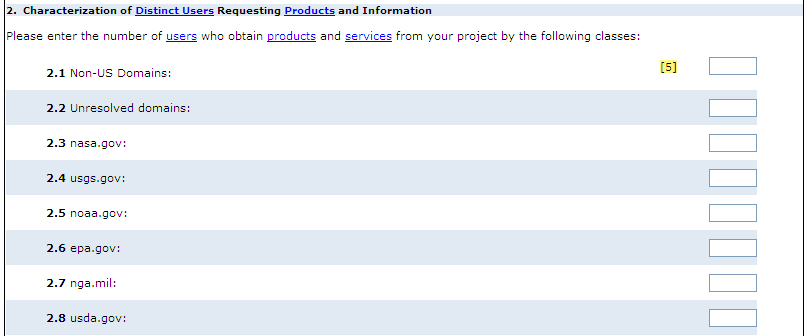 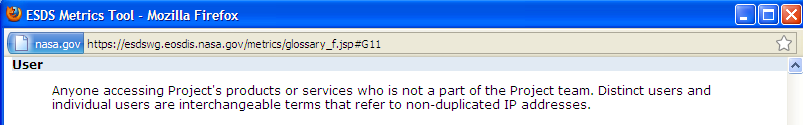 Add Project-Defined Metrics
Use baseline comment to define metric, supplementary for monthly notes






Save draft or save at end
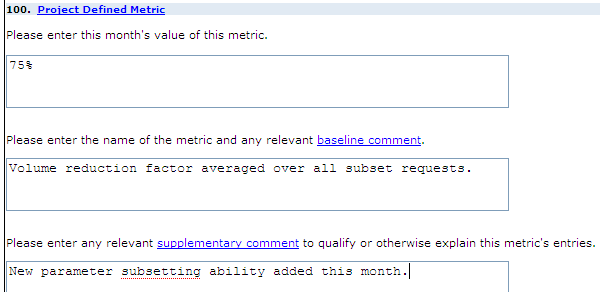 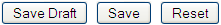 Editing a Previous Report
EMS import is partial; use MCT editing to provide initial baseline comments, monthly supplementary comments, changes in volume of data available (question 6), etc.
Turns status bar from blue to green
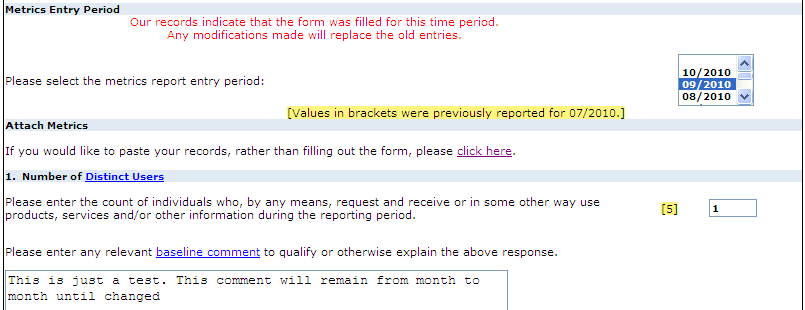 Displaying Previously-Entered Data
From home screen, select “View PM Output”
Select one, many, or all months 
Export to Excel produces CSV file (with .xls suffix)
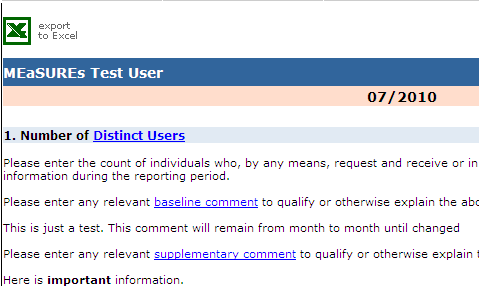 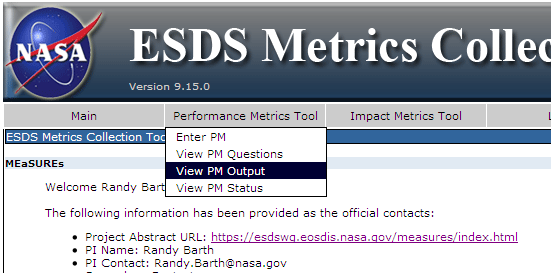 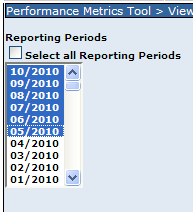